বিসমিল্লাহির রাহমানির রাহিম
মুগদাপাড়া কাজী জাফর আহম্মদ উচ্চ বিদ্যালয় কর্তৃক আয়োজিত অনলাইন ক্লাশে 
স্বাগতম
মোঃ আলম চাঁন
সহকারী শিক্ষক 	
মুগদাপাড়া কাজী জাফর আহম্মদ উচ্চ বিদ্যালয়
চিত্রগুলো লক্ষ কর-
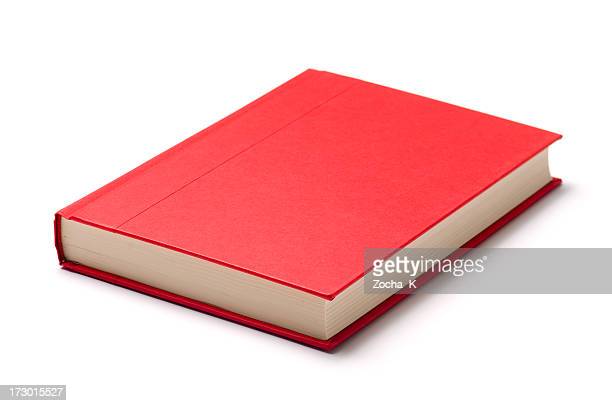 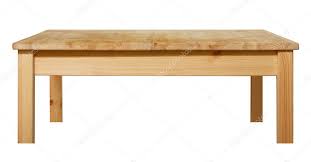 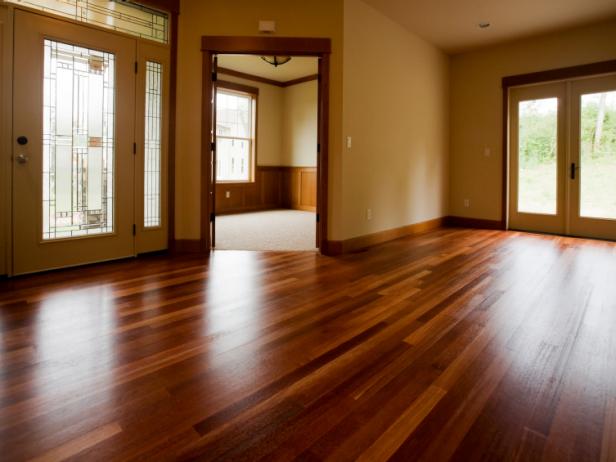 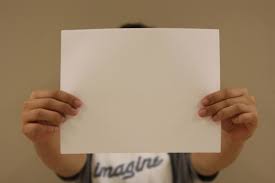 একটি টেবিলের উপরিভাগ, ঘরের মেঝে, বইয়ের উপরিভাগ
এমন কি যে কাগজের উপর লিখা হয় এদের প্রত্যেকেই সমতল।
আজকে আমরা সমতলে অবস্থিত কোনো নির্দিষ্ট বিন্দুর সঠিক অবস্থান নির্ণয়ের কৌশল আলোচনা করবো।
আজকের পাঠ
স্থানাঙ্ক জ্যামিতি
শিখনফল/বিষয়বস্তু
এই পাঠ শেষে শিক্ষার্থীরা –
 
  ১। সমতলে কার্তেসীয় স্থানাঙ্কের ধারণা ব্যাখ্যা করতে পারবে। 
  ২। দুইটি বিন্দুর মধ্যবর্তী দূরত্ব নির্ণয় করতে পারবে।
  ৩। বিন্দুপাতনের মাধ্যমে ত্রিভুজ ও চতুর্ভুজ সংক্রান্ত জ্যামিতিক অংকন করতে পারবে। 
  ৪। বাহুর দৈর্ঘ্য নির্ণয়ের মাধ্যমে ত্রিভুজ ও চতুর্ভুজের ক্ষেত্রফল নির্ণয় করতে পারবে।
আয়তাকার কার্তেসীয় স্থানাঙ্ক
Y
X’
X
Y’
A
B
Y
R
N
M
X
X’
Y’
একক কাজ
* সমস্যা: A(0,3), B(0,6) এবং C(6,6) একটি ত্রিভুজের তিনটি শীর্ষবিন্দু । দেখাও যে, এটি একটি সমকোণী ত্রিভুজ । এর পরিসীমা নির্ণয় কর ।
এসো,  সমাধানটি মিলিয়ে নিই
* সমস্যা: A(0,3), B(0,6) এবং C(6,6) একটি ত্রিভুজের তিনটি শীর্ষবিন্দু । দেখাও যে, এটি একটি সমকোণী ত্রিভুজ । এর পরিসীমা নির্ণয় কর ।
মূল্যায়ন
Home Work:  Ex-11.1 (left all)
Thank You